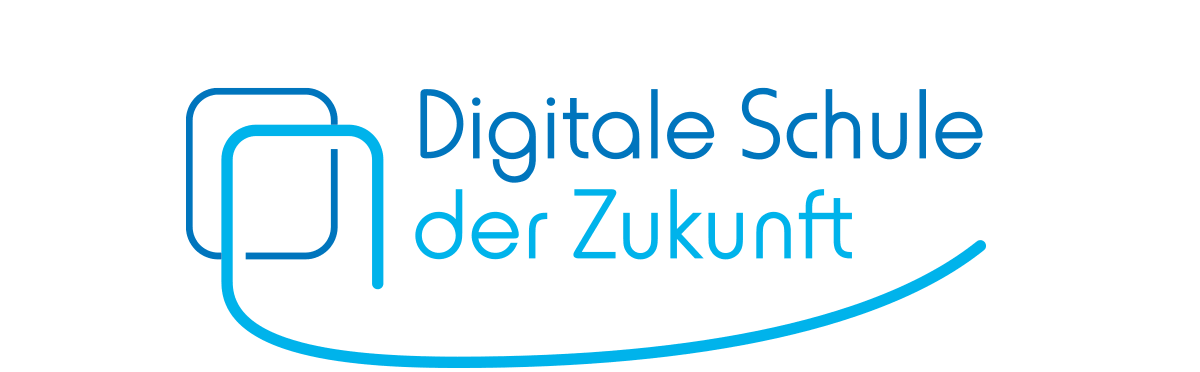 Interventionsmaßnahmen bei Regelverstößen in der 1:1-Ausstattung
Umgang mit Unterrichtsstörungen
Art der Unterrichtsstörung 
Rechtliche Grundlagen
Absprachen zur Reaktion
1. Art der Unterrichtsstörung
„banale“ Unterrichtsstörung
Verletzung der Persönlichkeitsrechte
Verletzung der Persönlichkeitsrechte
Video-, Bild- oder Tonaufnahmen nur mit Einverständnis.
Generell gilt: Niemand darf gegen seinen Willen fotografiert oder gefilmt werden (§ 22 KunstUrhG). Zu unterrichtlichen Zwecken ist die Anfertigung von Video- und Tonaufnahmen ausnahmsweise zulässig, wenn dies für den Lernfortschritt erforderlich ist.
Deshalb sollte das Aufnehmen von Bildern und Tondateien ohne klaren Arbeitsauftrag durch die Lehrkraft und ohne Einholung der dafür erforderlichen Einverständniserklärung ausdrücklich untersagt werden.
In diesem Zusammenhang sollte auch vereinbart werden, dass keine Weitergabe oder kein Weiterversand an Dritte erfolgen darf.
Das Tablet/Notebook darf ohne ausdrückliches Einverständnis der Betroffenen nicht für Video-, Bild- oder Tonaufnahmen genutzt werden.
Üble Nachrede
Cybermobbing
Systemisches Konfliktmanagement
Bei Verletzung von Persönlichkeitsrechten:
sofortige Reaktion unter Beachtung des Verhältnismäßigkeitsgrundsatzes (vgl. Art. 86 Abs. 1 BayEUG) 
einheitliche und konsequente Regelung: standardisierte Handlungsstrategien
Ansprechperson der Schule befragen / informieren
Sozialpädagogen / Psychologen mit einbeziehen:
Empathie und Mitgefühl fördern: Anleitung von Unterrichtsgesprächen und Projekten über Gefahren im Netz
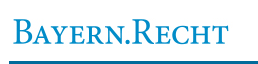 2. Rechtliche Grundlage:Art. 56 Abs. 5 Satz 4 BayEUG
Rechtlich zulässige Maßnahmen
Wenn Schülerinnen und Schüler ihr Tablet oder Notebook während des Unterrichts unerlaubt verwenden, kann es gemäß Art. 56 Abs. 5 Satz 4 BayEUG als pädagogische Maßnahme gerechtfertigt sein, das digitale Endgerät vorübergehend (d. h. für einen angemessenen Zeitraum) einzubehalten.
Die Dauer des Einbehaltens liegt dabei im pädagogischen Ermessen der jeweiligen Lehrkraft, die stets unter Beachtung des Verhältnismäßigkeitsgrundsatzes (vgl. Art. 86 Abs. 1 BayEUG) nach den Umständen des Einzelfalls entscheidet.
Das Tablet/Notebook kann bei Verstößen gegen die Regeln vorübergehend von der Lehrkraft eingezogen werden.

Tipp:
	- Aufforderung, das Gerät auszuschalten, um einen Verstoß gegen Persönlichkeitsrechte absolut 	auszuschließen
Unzulässige Maßnahmen
Durchsuchung der privaten Endgeräte der Lernenden gegen deren Willen (Eingriff in deren Persönlichkeitsrechte!)

Lehrkräfte können Schülerinnen und Schüler aber dazu auffordern, ihr Endgerät oder Inhalte darauf vorzuzeigen. Die Betroffenen haben jedoch das Recht, dies abzulehnen.
3. Absprachen zur Reaktion
Beispiele für häufige Regelverstöße: 
Fremdbeschäftigung (Social Media, Zocken)
unerlaubte Bild- und/oder Tonaufnahmen
Airdrop
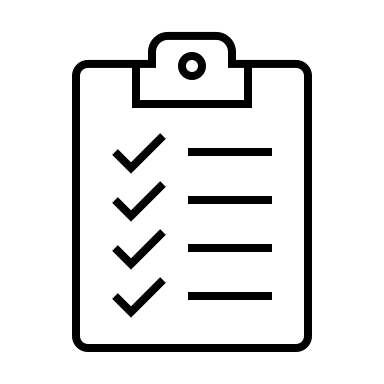 Gewinnung eines Überblicks über das Ausmaß der angesprochenen Probleme
klassen- oder jahrgangsstufenspezifisch oder nur einzelne Lernende?
Häufigkeit des Auftretens?
…
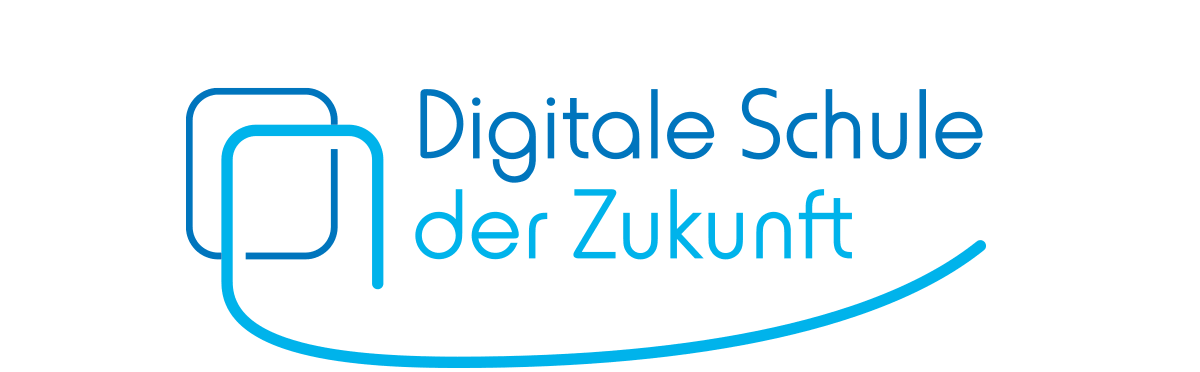 Diskussion über geeignete Vorgehensweisen und Maßnahmen
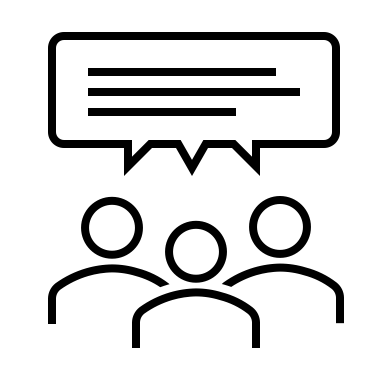 Welche Maßnahmen haben sich schon bewährt?
Brauchen wir einheitliche Maßnahmen im Klassenteam / an der ganzen Schule?
Reicht eine Ansprechperson aus dem Kollegium bei auftretenden Fragen / Situationen?
Wie gehen andere Schulen damit um?
Wie könnte ein Lösungsweg für unsere Schule aussehen?
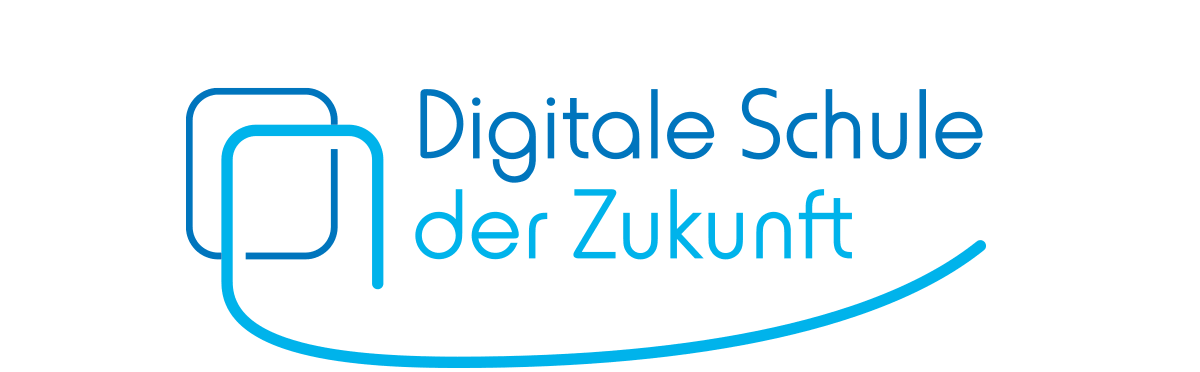 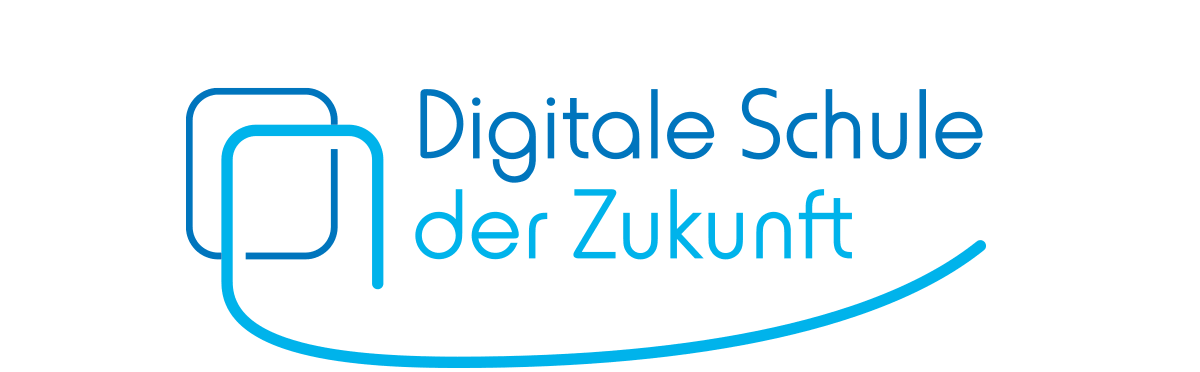